Cymraeg		  Welsh
Arholiad Blwyddyn 8		Year 8 Exam

Darllen ac Ysgrifennu		Reading  and Writing

				

Lefel Darllen			

Lefel Ysgrifennu
Enw:_________________________

Dosbarth:_____________________

Athro:________________________
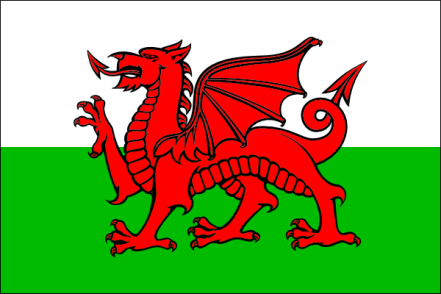 Adran A

Mae eich asiantaeth tai wedi gofyn i chi gynllunio poster i hysbysebu tŷ ar werth yn yr ardal. Mae angen 3 llun i’w rhoi ar yr hysbyseb. Nodwch 1, 2 a 3 wrth y lluniau addas o’r dewis isod. Ni fydd marciau yn cael eu gwobrwyo am dicio.

      Your estate agent has asked you to design a poster to advertise a house for sale in the area. 3   
      pictures are needed for the advert.  Note the numbers 1, 2 & 3 under the suitable pictures from the   
      selection below. No marks will be awarded for ticking pictures.


































ii) Mewn brawddegau llawn, rhaid i chi fynegi barn ar 2 o’r lluniau uchod.
    In full sentences, express your opinion on what you can see in 2 of the pictures.

1.________________________________________________________________________________________________________________________________________________________________________

2._______________________________________________________________________________________________________________________________________________________________________
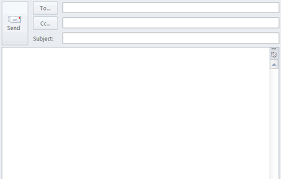 hysbysebu@tai.co.uk/cymru
Poster Hysbysebu Tŷ ar werth
Helo.

Mae angen poster i hysbysebu tŷ newydd sydd ar werth.

Tŷ ar wahân
Gardd fawr
Wrth yr ysgol
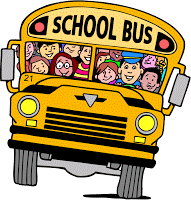 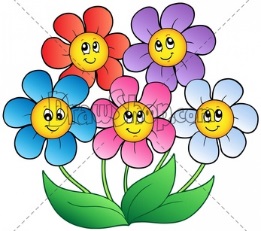 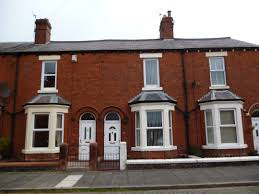 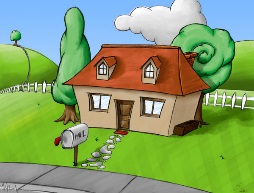 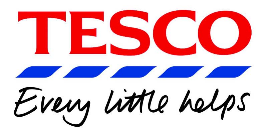 1
Tudalen Wag

Blank Page
2
2. Darllenwch y wybodaeth am y ddwy dref ac atebwch y cwestiynau sy’n dilyn yn Gymraeg

    Read the information about the two towns and answer the questions which follow in Welsh.
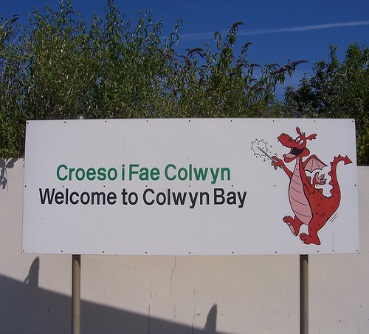 Bae 
Colwyn
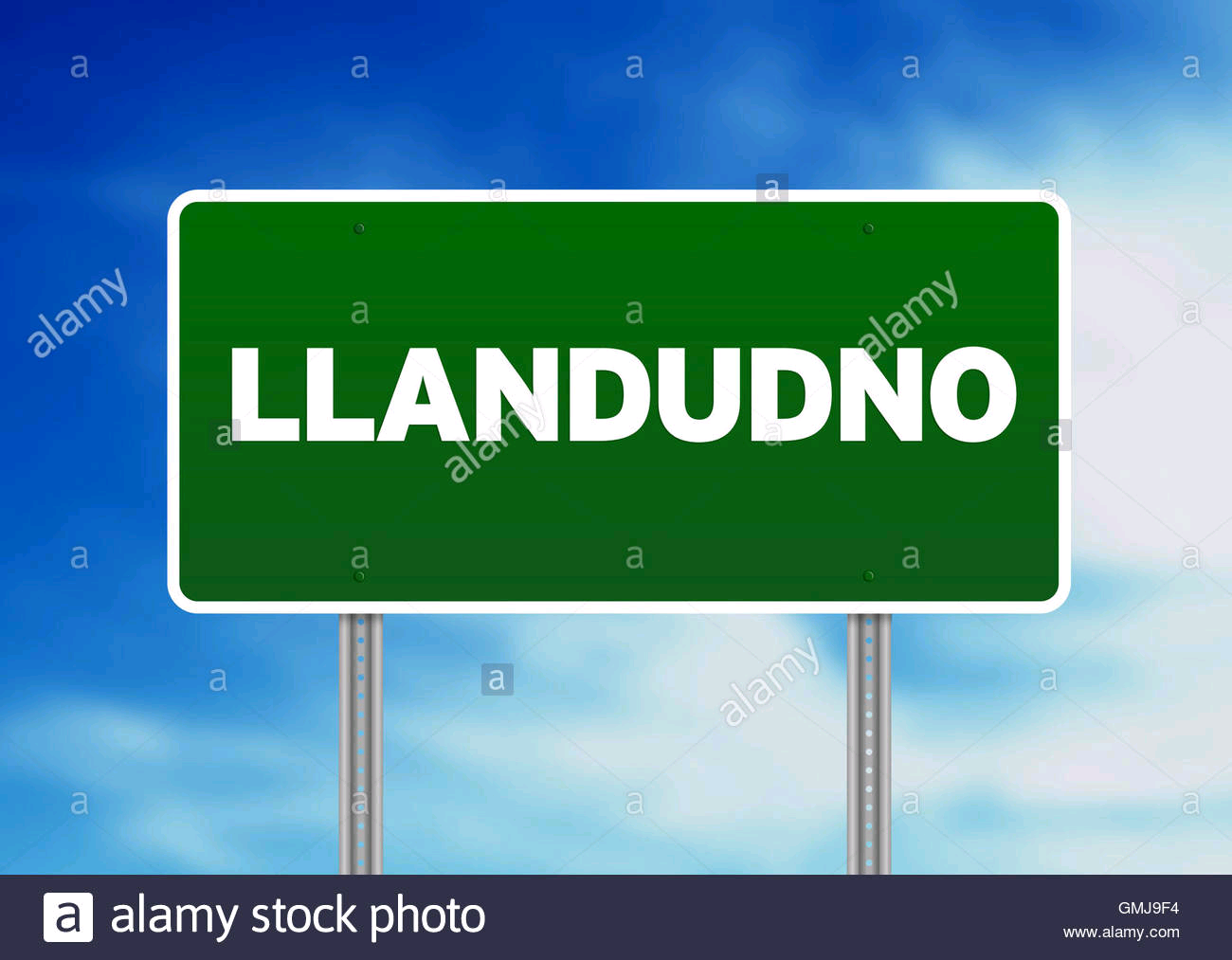 Llandudno
3
Rhowch gylch o gwmpas yr ateb cywir.
Circle the correct answer.

Sut le ydy Llandudno?                 Pentref	               Tref		Dinas

Beth ydy poblogaeth Bae Colwyn?	31,353	              32,678	30,432

Sawl Ysgol Uwchradd sydd yn Llandudno?                  2		3	4

Ble allwch chi weld anifeiliaid?	          Bae Colwyn      	Llandudno

Ble allwch chi siarad Bengaleg? 	      Bae Colwyn 	Llandudno

Ble allwch chi fynd  i sgio?   	Bae Colwyn                        Llandudno

Cywir neu anghywir?
Correct or incorrect?
4
3.
Darllenwch am beth mae’r ddau berson isod yn ei ddweud am fyw bywyd iach a heini.
Read about what the two people below say about living a healthy and fit life.
Rydw i’n un deg tri oed a rydw i’n byw yng Nghonwy efo mam, dad a fy mrawd John. Enw mam ydy Sian a mae hi’n dri deg wyth oed ac enw dad ydy Marc a mae o’n bedwar deg oed. Mae fy mrawd John yn wyth oed. Mae gen i gath ddu o’r enw Smwt, mae hi’n dair oed ac yn hoffi bwyta bwyd cath.

Rydw i wrth fy modd efo Conwy achos mae’n brydferth a rydw i’n mwynhau byw yn y wlad.  Ond, mae Conwy yn brysur, yn enwedig yn yr haf – mae gormod o bobl yn dod i weld y castell.  Fy hoff le ydy Gerddi Bodnant achos mae digon o bethau i’w gweld yna.

Ar y penwythnos rydw i’n hoffi mynd i siopa ym Mharc Llandudno efo fy ffrindiau. Rydw i’n hoffi gwisgo dillad cyfforddus fel jins a crys t lliwgar, mae’n gas gen i wisgo sgert neu ffrog achos yn fy marn i mae’n anghyfforddus ac yn hen ffasiwn.

Rydw i’n mwynhau mynd allan efo fy ffrind Sian dros y penwythnos. Rydyn ni’n hoffi bwyta pitsa a sglodion – sôn am flasus! Ond, rydw i’n hoffi bwyta bwyd iach hefyd. Rydw i wrth fy modd efo salad a ffrwythau fel bananas. Dydy Sian ddim yn hoffi bwyta’n iach – mae’n well ganddi hi fwyta bwyd afiach fel siocled a fferins.
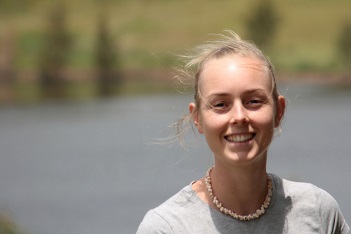 Manon
Rydw i’n byw ym Mae Colwyn. Dydw i ddim yn hoffi byw yn yr ardal achos mae’n ddiflas. Hoffwn i fyw mewn dinas gyffrous fel Caerdydd. Mae Bae Colwyn yn fach a does dim siopau fel River Island  a does dim sinema na ffair. Sôn am ofnadwy.
 
Hoffwn i gael parc siopa newydd ym Mae Colwyn a hoffwn i gael siopau fel Superdry achos rydw i’n hoffi siopa ac rydw i’n hoffi gwisgo dillad cŵl. Rydw i’n hoffi gwisgo crys t a jins, mae’n gas gen i wisgo gwisg ysgol achos mae’n ofnadwy.

Penwythnos diwethaf es i a fy ffrindiau ar y bws i’r sinema yn y dref. Rydw i wrth fy modd yn bwyta popcorn yn y sinema ond fy hoff fwyd ydy pysgod a sglodion. Mae’n gas gen i fwyta bwyd iach. Weithiau mae mam yn coginio cawl llysiau iach ond mae’n well gen i fwyta sglodion. 

Rydw i’n hoffi cerdded efo fy mrawd Huw a’r ci ar y traeth gyda’r nos achos mae’n ddistaw. Mae Huw yn un deg pedwar oed ac mae o’n hoffi cadw’n heini, mae o wrth ei fodd yn chwarae rygbi ond mae’n gas gen i rygbi achos yn fy marn i mae’n gêm beryglus. Mae’n well gen i fynd i’r sinema a gwylio ffilm.
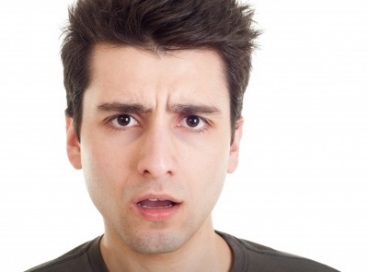 Jac
5
3. Atebwch y cwestiynau isod. Does dim rhaid ateb mewn brawddegau llawn.
    Answer the questions below. You do not need to answer in full sentences.

 i) Ble mae Manon yn byw? _____________________________________________________________ (1)

ii)  Beth mae Manon yn hoffi wneud ar y penwythnos? ______________________________________ (1)

iii) Efo pwy aeth Jac i’r sinema? ____________________________________________________ (1)

Pam dydy Jac ddim yn hoffi chwarae rygbi?  ____________________________________________ (1)

Ydy Jac yn hoffi cerdded ar y traeth ?     	Ydy	                  Nacydy	(1)

Oes gan Manon anifail anwes?	                           Oes                                    Nacoes	(1)

Nodwch un peth sy’n debyg ac un peth sy’n wahanol rhwng Manon a Jac.		(4)
        Note one thing that’s similar and one things that’s different between Tia and Tom







viii) Efo pwy hoffech chi fod yn ffrindiau? Rhaid defnyddio gwybodaeth o’r darn darllen i gefnogi eich 
       dewis.
       Who would you like to be friends with? You use use information from the text to support your choice.

__________________________________________________________________________________________________________________________________________________________________________________________________________________________________________________________________________________________________________________________________________________________________________________________________________________________________________________________________________________________________________________________________________
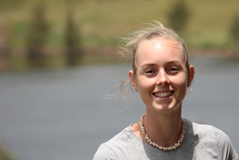 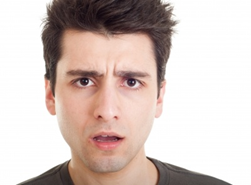 6
Adran B

Ysgrifennwch lythyr am eich ardal.

Rhaid cynnwys:

Agoriad a chyflwyniad priodol.

Ble rydych chi’n byw.

Beth rydych chi’n wneud yn yr ardal.

Beth rydych chi’n hoffi neu ddim yn hoffi am eich ardal.

Beth hoffech chi gael yn yr ardal.

Barn ffrind ar yr ardal. 


Write a letter about your area.

You must include:

An appropriate introduction.

Where do you live.

What you do in the area.

What you like and don’t like about your area.

What would you like to see in your area.

A friend’s opinion about the area.
 					_________________________					________________________					________________________					________________________					________________________					_________________________
________________________________
___________________________________________________________________________________________________________________________________________________________________________________________________________________________________________________________________________________________________________________________________________________________________________________________________________________________________________________
__________________________________________________________________________________________________________________________________________________________________________________________________________________________________________________________________________________________________________________________________________________________________________________________________________________________________________________________________________________________________________________________________________
7
___________________________________________________________________________________________________________________________________________________________________________________________________________________________________________________________________________________________________________________________________________________________________________________________________________________________________________________________________________________________________________________________________________________________________________________________________________________________________________________________________________________________________________________________________________________________________________________________________________________________________________________________________________________________________________________________________________________________________________________________________________________________________________________________________________________________________________________________________________________________________________
__________________________________________________________________________________________________________________________________________________________________________________________________________________________________________________________________________________________________________________________________________________________________________________________________________________________________________________________________________________________________________________________________________
__________________________________________________________________________________________________________________________________________________________________________________________________________________________________________________________________________________________________________________________________________________________________________________________________________________________________________________________________________________________________________________________________________________________________________________________________________________________________________________________________________________________________________________________________________________________________________________________________________________________________________________________________________________________________________________________________________________________________________________________________________________________________________________________________________________________________________________________________________________________________________________________________________________________________________________________________________________________________________________________________________________________________________________________________________________________________________________________________________________________________________________________________________________________________________________________________________________________________________________________________________________________________________________________________________________________________________________________________________________________________________________________________________________________________________________________________________________________________________________________
8
___________________________________________________________________________________________________________________________________________________________________________________________________________________________________________________________________________________________________________________________________________________________________________________________________________________________________________________________________________________________________________________________________________________________________________________________________________________________________________________________________________________________________________________________________________________________________________________________________________________________________________________________________________________________________________________________________________________________________________________________________________________________________________________________________________________________________________________________________________________________________________
__________________________________________________________________________________________________________________________________________________________________________________________________________________________________________________________________________________________________________________________________________________________________________________________________________________________________________________________________________________________________________________________________________
____________________________________________________________________________________________________________________________________________________________________________________________________________________________________________________________________________________________________________________________________________________________________________________________________________________________________________________________________________________________________________________________________________________________________________________________________________________________________________________________________________________________________________________________________________________________________________________________________________________________________________________________________________________________________________________________________________________________________________________________________________________________________________________________________________________________________________________________________________________________________________________________________________________________________________________________________________________________________________________________________________________________________________________________________________________________________________________________________________________________________________________________________________________________________________________________________________________________________________________________________________________________________________________________________________________________________________________________________________
			___________________
			___________________
9